Mastering Etiquette for Professional Success
Building Strong Relationships Through Effective Communication
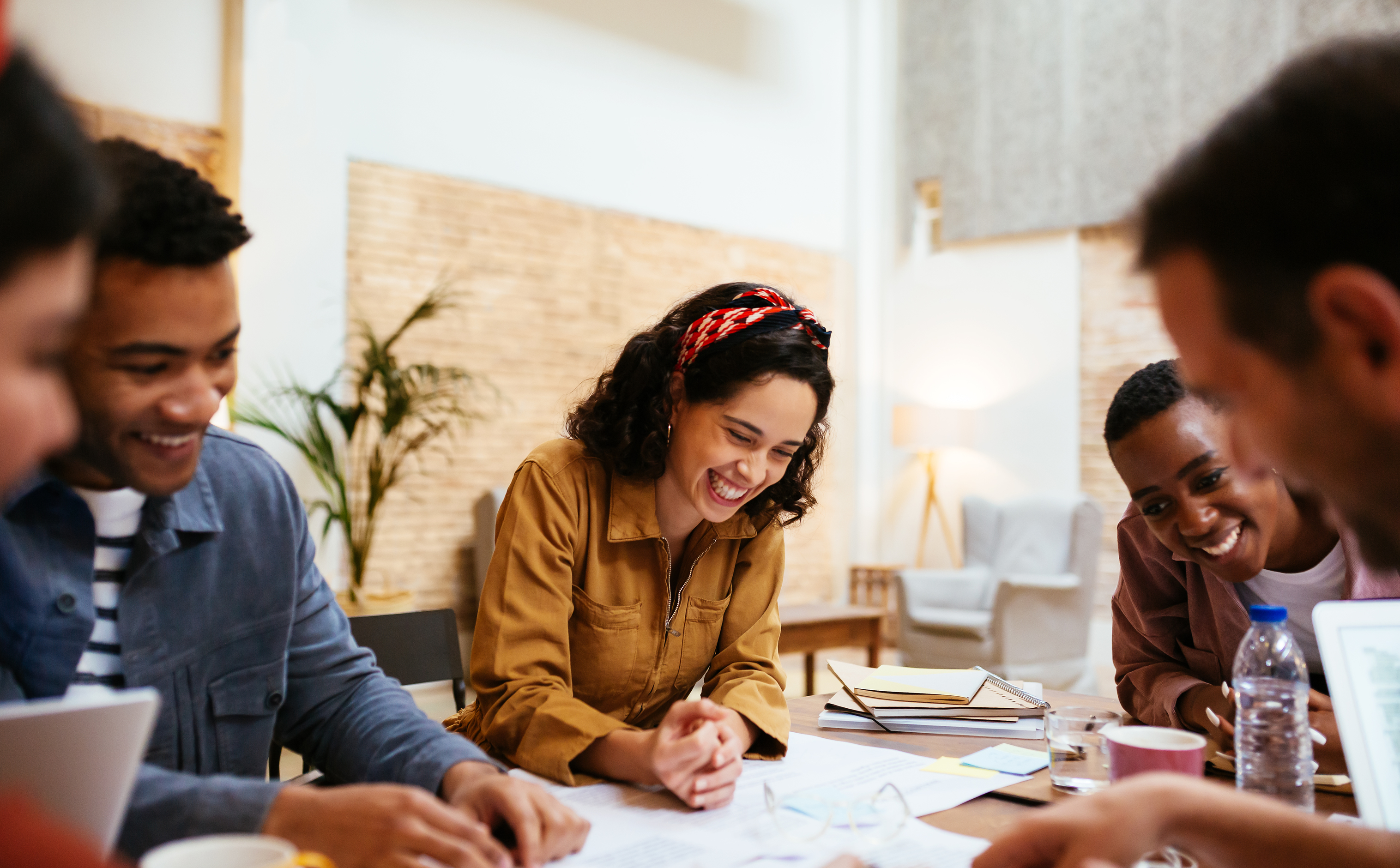 Etiquette Mishap
Share a brief, anonymous, and lighthearted story of an etiquette faux pas you witnessed or experienced.
Core Concepts: Best Practices in Communication
Email Etiquette
Meeting Etiquette
Informal Communication
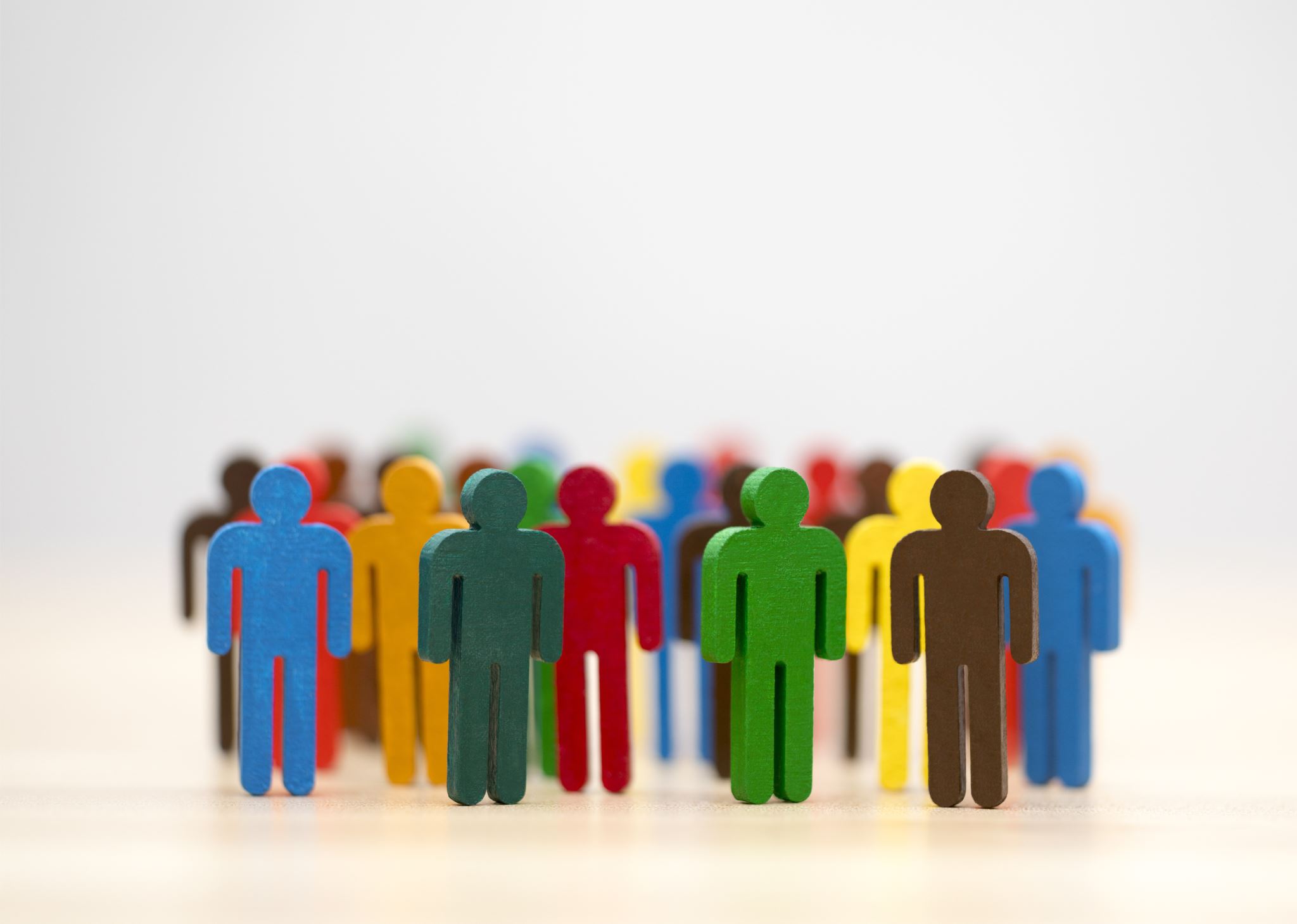 The Nuances of Etiquette: Context & CultureEtiquette varies based on…
Variations in Expectations
Setting (formal vs. informal).
Level of Power (supervisor vs. subordinate).
Generation (traditionalists, boomers, Gen X, millennials, Gen Z).
Culture (cross-cultural considerations).
Purpose (networking, problem-solving, etc.).
Handout Reminder: "Cross-Cultural Etiquette Considerations."
Break Out Discussion Activity
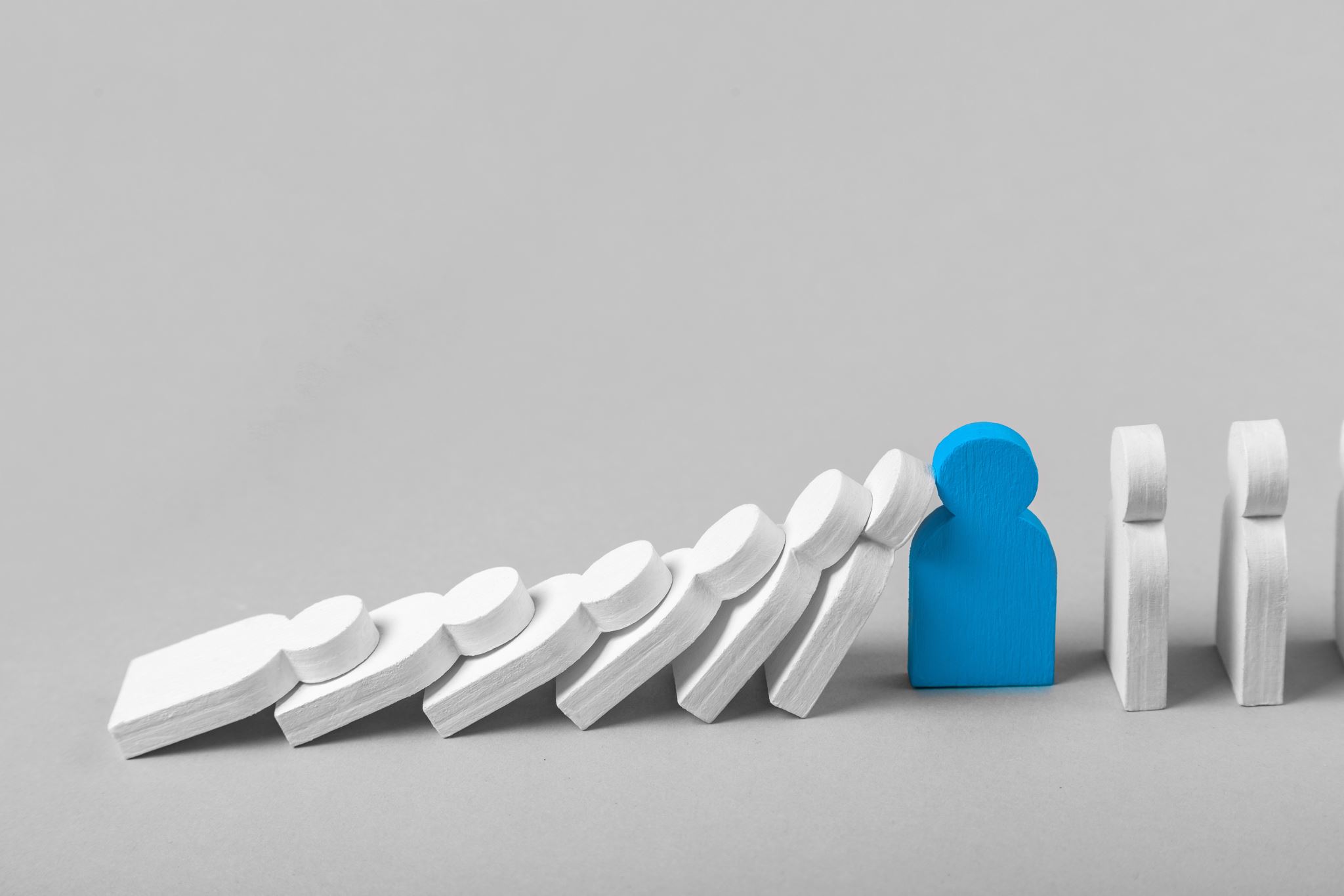 Fostering a Positive Work Environment
Builds Trust, Respect, and Collaboration.
Prevents Misunderstandings and Conflicts.
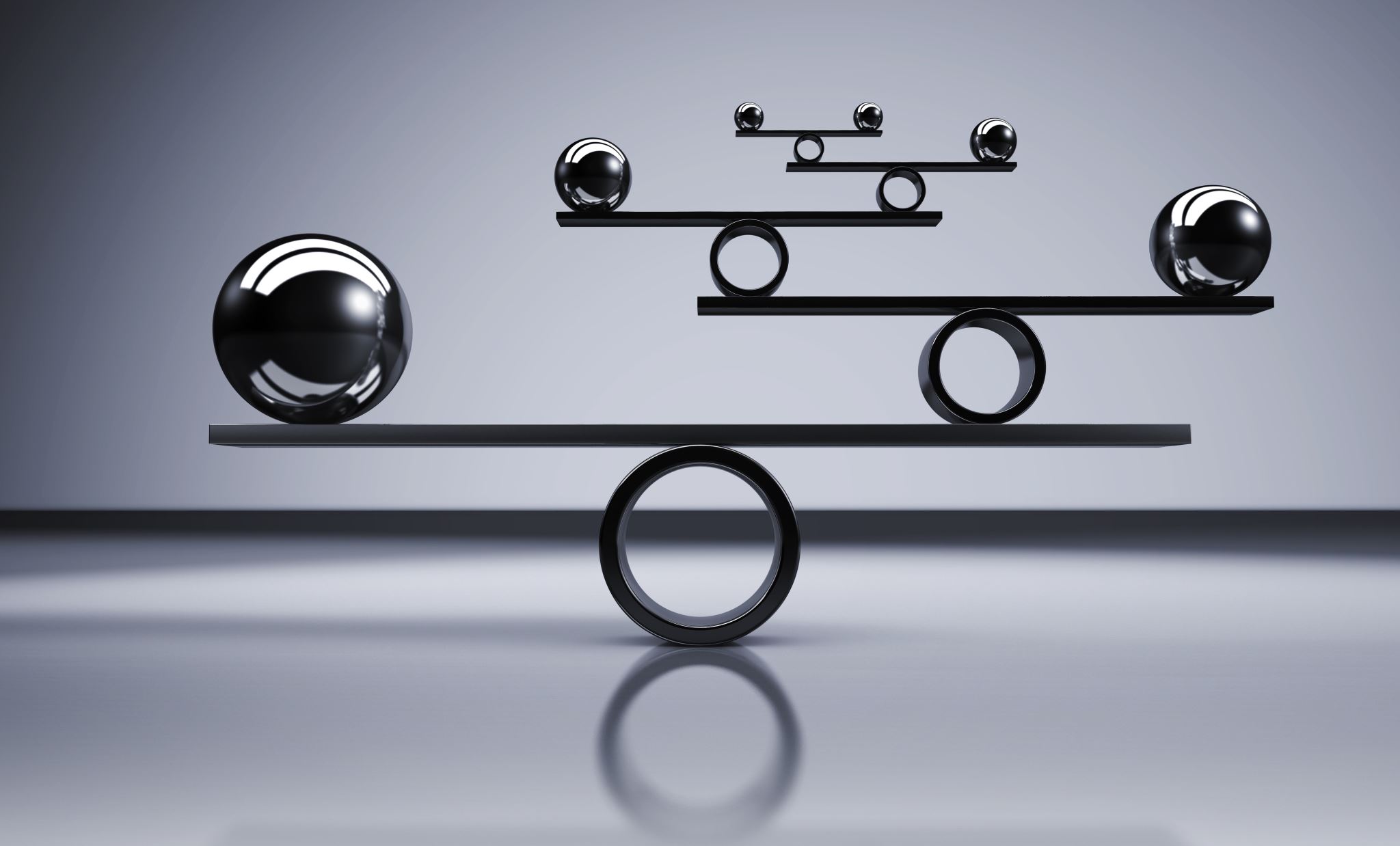 Potential for Inequality
Rigid standards can create barriers.
"Why/how might these standards foster inequality or act as a barrier to communication?"
Challenge and adapt for inclusivity.
The Power of Gratitude
Thank You Note Activity
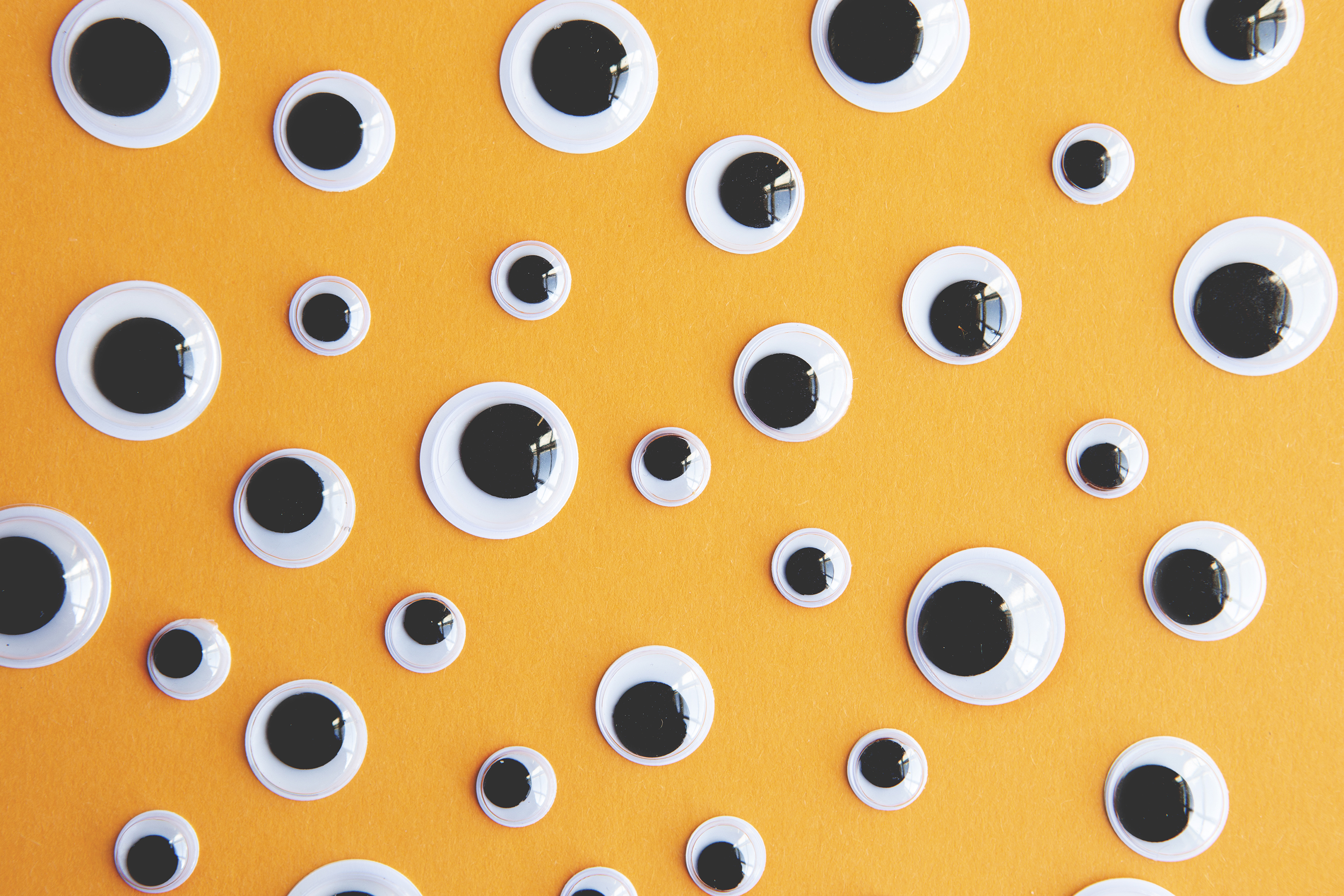 Wrap-Up & Q&A